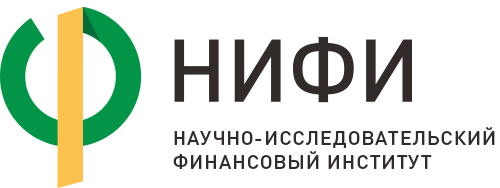 Государственный (муниципальный) социальный заказ как механизм создания новых возможностей для социального предпринимательства
Москва, 2023
Цель и ограничения применения Закона о социальном заказе, реализуемого в режиме апробации
Применяется для ограниченных направлений деятельности
Цель закона
с 2023 года
Повышение качества и доступности бесплатных для граждан услуг за счет создания и развития конкуренции путем привлечения на данный рынок негосударственных организаций и в первую очередь некоммерческих (НКО).
Применяется в отдельных субъектах Российской Федерации
Перечень регионов утверждается Правительством Российской Федерации (РП РФ от 07.10.2020 № 2579-р).
Ограничен сроком действия
Вступил в силу с 1 сентября 2020 года и действует до 1 января 2025 года.
Не обязывает выводить на рынок все или часть услуг в социальной сфере
Регионы самостоятельно выбирают услуги, исполнитель которых будет определяться на конкурентной основе;
Основным документом, содержащим решение органов, является социальный заказ.
2
Динамика реализации Закона о социальном заказе
Общая характеристика
Выбор регионами апробируемых услуг
3
Участие НИФИ во внедрении социального заказа
НИФИ с 2020 года осуществляет методологическое сопровождение внедрения новых механизмов.
НИФИ осуществляются кабинетные и полевые социологические исследования:
Оценка удовлетворенности граждан качеством, доступностью и содержанием услуг;
Оценка барьеров выхода негосударственных организаций на рынок данных услуг;
Анализ рынка трудовых ресурсов, инфраструктуры, мер поддержки, осуществляемых органами власти, доступности финансовых ресурсов;
Оценка потенциала негосударственных организаций как исполнителей госуслуг в социальной сфере.
НИФИ проведены исследования в 28 регионах. В 2023 году данные исследования проводятся в 4 регионах.
4
Политика пилотных регионов по выводу государственных (муниципальных) услуг на рынок: примеры из соцзаказов
конкурентные способы
Апробируемая услуга – услуга, исполнитель части или всего объема которой определяется в конкурентной борьбе. При этом исполнителем может быть как государственное учреждение, так и негосударственная организация.
5
Экономические барьеры: оценка респондентов
Оценка уровня покрытия расходов на оказание апробируемой услуги действующим нормативом (тарифом) затрат
Уровень расходов, необходимых для выхода на рынок апробируемой услуги
6
Административные и неформальные барьеры для выхода на рынок апробируемой услуги: оценка респондентов на уровне 3-4 баллов (из 5 максимально возможных)
Административные барьеры
Неформальные барьеры
7
Результаты анализа потенциала негосударственных организаций
2021 год
2022 год
8